SMALL SAMPLE SIZECLINICAL TRIALS
Christopher S. CoffeyProfessor, Department of Biostatistics
Director, Clinical Trials Statistical and Data Management CenterUniversity of Iowa

May 28, 2019
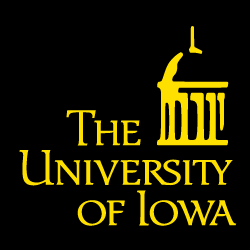 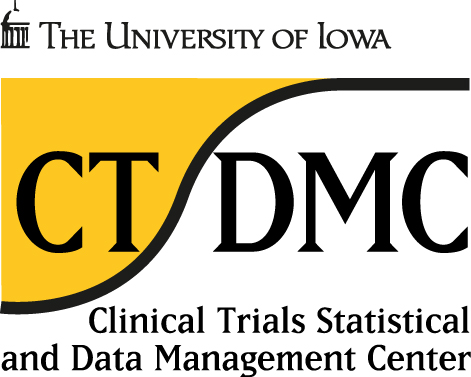 OUTLINE
In this webinar, we will:
Discuss the importance of adequate study planning for small clinical trials
Describe some analytical approaches that have merit with small clinical trials
Describe several proposed designs for small clinical trials
2
DISCLOSURES/OFF-LABEL STATEMENT
The presenter has no commercial or financial interests, relationships, activities, or other conflicts of interest to disclose
This presentation will not include information on unlabeled use of any commercial products or investigational use that is not yet approved for any purpose
3
NOTICE OF RECORDING
This webinar is being recorded.
In accordance with our open access mission, we will be posting a video and the slides to our website and they will be made publically available
You can talk to us using the “chat” function, and we will speak our responses
Also, please use audience response when prompted
4
OVERVIEW
The wonderful land of Asymptopia:
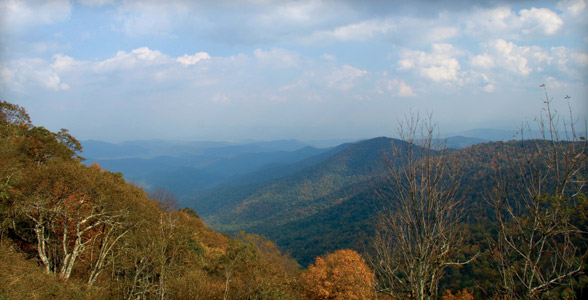 5
OVERVIEW
QUESTION: “What is a small clinical trial?”
ANSWER: Depends on the context.
A stroke researcher may think of a ‘small clinical trial’ as an early phase trial to develop a new compound.
An ALS researcher may think of a ‘small clinical trial’ as a confirmatory phase III clinical trial that is limited in size.
We will address both types of studies.
6
OVERVIEW
There is no magic – we want the “right” answer
Small study ≠ little version of large study.

We must know what we are sacrificing:
	- Less precision??
	- Less definitive outcome??
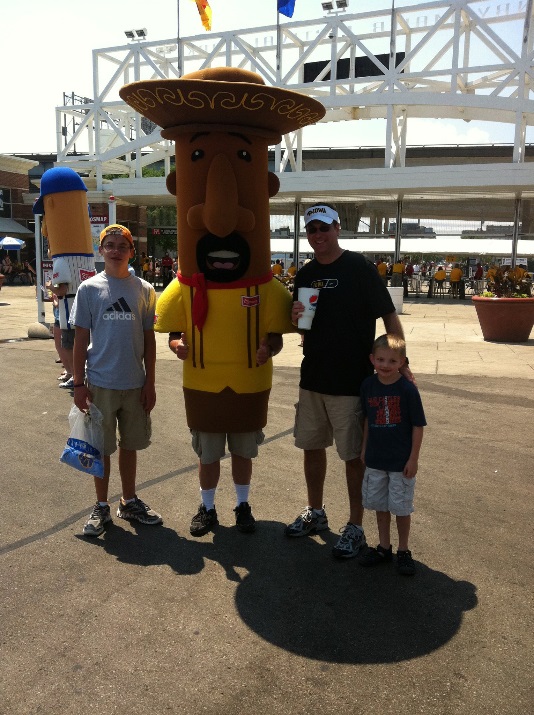 7
OVERVIEW
Before addressing some possible designs of interest, it is useful to review some key recommendations from the Executive Summary in the National Academy of Sciences document.
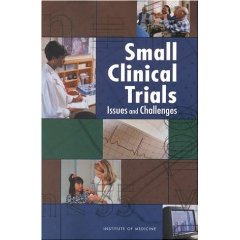 8
OVERVIEW
Recommendation #1:Define the research question.
	Before undertaking a small clinical trial it is particularly important that the research question be well defined and that the outcomes and conditions to be evaluated be selected in a manner that will most likely help clinicians make therapeutic decisions.
9
From: Small Clinical Trials: Issues and Challenges; National Academy of Science, 2001.
OVERVIEW
Recommendation #2:Tailor the design.
	Careful consideration of alternative statistical design and analysis methods should occur at all stages in the multistep process of planning a clinical trial.
	When designing a small clinical trial, it is particularly important that the statistical design and analysis methods be customized to address the clinical research question and study population.
10
From: Small Clinical Trials: Issues and Challenges; National Academy of Science, 2001.
OVERVIEW
Recommendation #3:Clarify methods of reporting of results of clinical trials.
	In reporting the results of a small clinical trial, with its inherent limitations, it is particularly important to carefully describe all sample characteristics and methods of data collection and analysis for synthesis of the data from the research.
11
From: Small Clinical Trials: Issues and Challenges; National Academy of Science, 2001.
OVERVIEW
Recommendation #4:Perform corroborative statistical analyses.
	Given the greater uncertainties inherent in small clinical trials, several alternative statistical analyses should be performed to evaluate the consistency and robustness of the results of a small clinical trial.
12
From: Small Clinical Trials: Issues and Challenges; National Academy of Science, 2001.
OVERVIEW
Recommendation #5:Exercise caution in interpretation.
	One should exercise caution in the interpretation of the results of small clinical trials before attempting to extrapolate or generalize those results.
13
From: Small Clinical Trials: Issues and Challenges; National Academy of Science, 2001.
OVERVIEW
Recommendation #6:More research on alternative designs is needed.
	Appropriate federal agencies should increase support for expanded theoretical and empirical research on the performances of alternative study designs and analysis methods that can be applied to small studies.
	Areas worthy of more study may include theory development, simulated and actual testing including comparison of existing and newly developed or modified alternative designs and methods of analysis, simulation models, study of limitations of trials with different sample sizes, and modification of a trial during its conduct.
14
From: Small Clinical Trials: Issues and Challenges; National Academy of Science, 2001.
OVERVIEW
Summary:
Define the research question
Tailor the design
Clarify methods when reporting trial results
Perform corroborative statistical analysis
Exercise caution in interpretation
More research on alternative designs is needed
15
OVERVIEW
Summary:
Define the research question
Tailor the design
Clarify methods for reporting trial results
Perform corroborative statistical analysis
Exercise caution in interpretation
More research on alternative designs is needed
So, why is this any different from other trials?
16
OVERVIEW
Three basic requirements for any clinical trial:
Trial should examine an important research question
Trial should use rigorous methodology to answer the question of interest
Trial must be based on ethical considerations and assure that risks to subjects are minimized
17
OVERVIEW
It may become necessary to relax one or more of these quality criteria when conducting a small trial.
However, there is a big difference between the following two approaches:




Researchers should aim for the latter approach!
Retrospectively estimating the extent to which the requirements were relaxed.
Prospectively determining which requirements to relax and controlling the relaxed limits in the design
18
OVERVIEW
Two general approaches:
Use a methodological approach that enhances the efficiency of standard statistical properties
Use an alternate/innovative design
19
ANALYTICAL APPROACHES
Use efficient outcome measures & measure precisely.
In general, the ‘detectable effect’ for a study is related to the ratio of the variance to the sample size:


If the population we are studying is big(e.g. cardiology, breast cancer, etc.):
Just increase N to reduce 
And – a little sloppiness is not harmful
20
ANALYTICAL APPROACHES
BUT: If our population is small(e.g., genetic disease, rare cancers):
Cannot increase N
Only solution is to decrease the variance
21
ANALYTICAL APPROACHES
Type of Outcome Measure
Different types of outcome measures exhibit different levels of accuracy
Using outcomes that provide higher accuracy generally increases statistical power
Continuous outcomes most efficient
Beware statistically, not clinically, significant
Binary outcomes are least efficient
Sometimes the only outcome of real interest(elimination of disease, restoration of function,…)
Time-to-event may be more efficient than binary
22
ANALYTICAL APPROACHES
Some examples:
ALS
Continuous:		Change in ALSFRS-R score
Binary:		10% decrease in ALSFRS-R score
Time-to-event:	Time to 10% decrease in ALSFRS-R
Pain
Continuous:		Pain Score
Binary:		Pain Score > 4 
Time-to-Event:	Time to pain relief
23
ANALYTICAL APPROACHES
Parametric vs. Nonparametric Approaches:
A nonparametric approach does not require any distributional assumptions
Generally more robust
A parametric approach can lead to higher power, if the distributional results are satisfied
Thus, in a small trial, it is very important to know whether the distributional assumptions (i.e., normality) are satisfied.
24
ANALYTICAL APPROACHES
How to increase power?
Usual RCT – As model-free as possible:
Have large sample sizes
Do Intent-to-Treat Analysis
Don’t worry about noise
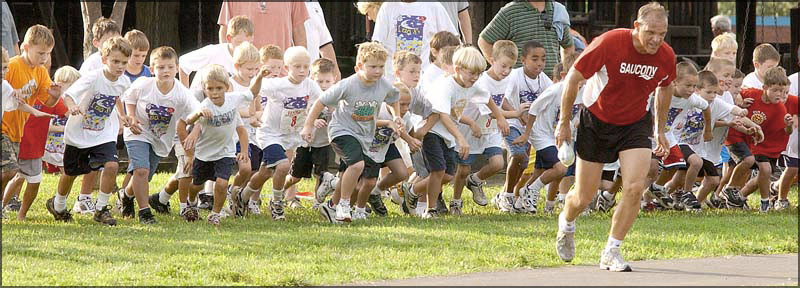 25
ANALYTICAL APPROACHES
How to increase power?
Usual RCT – As model-free as possible
Small populations
Use models (but pre-specify)
Check EACH observation before you unblind
Carefully evaluate alternative designs
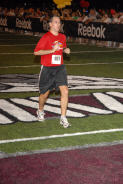 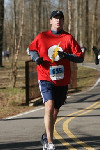 26
ANALYTICAL APPROACHES
Historical Controls are useful when:
Comparing a new treatment for a well studied area
Data from published studies remains relevant
Randomized controls are not feasible
27
ANALYTICAL APPROACHES
Historical Controls:
Advantages:
Inexpensive (…not always!)
All subjects get desired treatment
You often find a BIG difference
Disadvantages:
Current & historical populations may be different
Current treatment may be different(even if there is no ‘therapy’)
28
SMALL TRIAL DESIGNS
Designs of interest in small clinical trials:
Repeated measures design
Crossover design
N-of-1 design
Futility design
Ranking/Selection design
29
REPEATED MEASURES DESIGNS
Multiple observations or response variables are obtained for each subject.
	- Repeated measurements over time (longitudinal)
	- Multiple measurements on same subject
Allows both between-subject and within-subject comparisons.
Can reduce the required sample size needed to obtain a specific target power.
30
REPEATED MEASURES DESIGNS
Suppose you are measuring over time:
STANDARD: Final value – Baseline value
BETTER: Final value, with baseline value as a covariate
STILL BETTER: Longitudinal
Differentiate “through” vs. “at”
Think about variance/covariance structure
Think how you want to model time
31
CROSSOVER DESIGN
Each subject exposed to all treatments
	- Order of treatments randomized
	- First may show better (or worse) effect
Prognostic factors balanced – self vs. self
Required sample size reduced considerably due to self vs. self comparisons
Each participant receives the active treatment at some point during the study
32
CROSSOVER DESIGN
Disadvantages:
Disease needs to be long-term
Treatment must be taken regularly over time
Relevant outcomes must occur and be measured over time
Not relevant for acute treatments
Concerns due to a ‘carryover effect’
33
N-OF-1 DESIGN
Special case of a crossover/repeated measures design, where a single subject undergoes treatment for several pairs of periods.
For each pair:
Subject receives experimental treatment for one part of each pair
Subject receives alternative treatment for other pair
Order of two treatments within each pair is randomized
34
N-OF-1 DESIGN
Final outcome of the trial is a determination about the best treatment for the particular subject under study.
Most feasible for treatments with rapid onset that stop acting soon after discontinuation.
Results of a series of N-of-1 trials may be combined using meta-analysis.
35
SELECTION DESIGNS
Selection (ranking) designs compare parameters of multiple (k) study populations.
Generally require smaller sample sizes than trials designed to estimate and test treatment effects.
Selection designs can be used to:
Select the treatment with the best response out of k potential treatments
Rank treatments in order of preference
Rule out poor treatments for further study(Helpful with ‘pipeline’ problem)
36
FUTILITY DESIGN
A futility (non-superiority) design is a screening tool to identify whether agents should be candidates for phase III trials while minimizing costs/sample size.
If “futility” is declared, results would imply not cost effective to conduct a future phase III trial
If “futility” is not declared, suggests that there could be a clinically meaningful effect which should be explored in a larger, phase III trial
37
FUTILITY DESIGN
For example, suppose a 10% increase in favorable response rates over placebo is clinically meaningful.
A futility design would assess following hypothesis:
H0: Treatment improves outcome by at least 10%compared to placebo
versus
HA: Treatment does not improve outcome by at least 10% compared to placebo(pT – pP < 0.10 – futile to consider in a phase III trial)
38
FUTILITY DESIGN
Statistical Properties:
39
FUTILITY DESIGN
High negative predictive values:If “futility” declared, treatment likely not effective
Low positive predictive values:Lack of “futility” does not imply treatment is effective
Thus, futility design appropriate when error of failing to go to phase III with superior treatment is considered more serious than error of going to phase III with ineffective treatment.
Improvement over running underpowered efficacy trials in phase II or conducting phase III trials as first rigorous test of efficacy for a new treatment.
40
ADAPTIVE DESIGNS
The traditional approach to clinical trials tends to be large, costly, and time-consuming.
There is a need for more efficient clinical trial design, which should lead to an increased chance of a “successful” trial that answers the question of interest.
Hence, there is increasing interest in innovative trial designs.
For example, adaptive designs allow reviewing accumulating information during an ongoing clinical trial to possibly modify trial characteristics.
41
ADAPTIVE DESIGNS
Adaptive Design Working Group (Gallo et al, 2006):
“By adaptive design we refer to a clinical study design that uses accumulating data to modify aspects of the study as it continues, without undermining the validity and integrity of the trial.”
“…changes are made by design, and not on an ad hoc basis”
“…not a remedy for inadequate planning.”
FDA “Guidance for Industry: Adaptive Design Clinical Trials for Drugs and Biologics” (2010):
“… a study that includes a prospectively planned opportunity for modification of one or more specified aspects of the study design and hypotheses based on analysis of data (usually interim data) from subjects in the study.”
42
ADAPTIVE DESIGNS
Thus, both groups support the notion that changes are based on pre-specified decision rules.
“Adaptive By Design”
Properly designed simulations often needed to confirm adaptations preserve the integrity and validity of study.
In order to properly define the simulations, adaptation rules must be clearly specified in advance.
Thus, only planned adaptations can be guaranteed to avoid any unknown bias due to the adaptation.
43
SUMMARY
An appropriate study design has sufficient sample size, adequate power, and proper control of bias to allow a meaningful interpretation of the results.
Although small clinical trials pose important limitations, the above issues cannot be ignored.
The majority of methods research for clinical trials is based on large sample theory.
Additional research into innovative designs for small clinical trials is needed.
44
SUMMARY
One of the objectives of this course is to give researchers the tools and connections they need to successfully design these types of trials.
Please consider going to the following website to evaluate the webinar:
https://umichumhs.qualtrics.com/jfe/form/SV_3rSmFKitJ1DTlRP
45